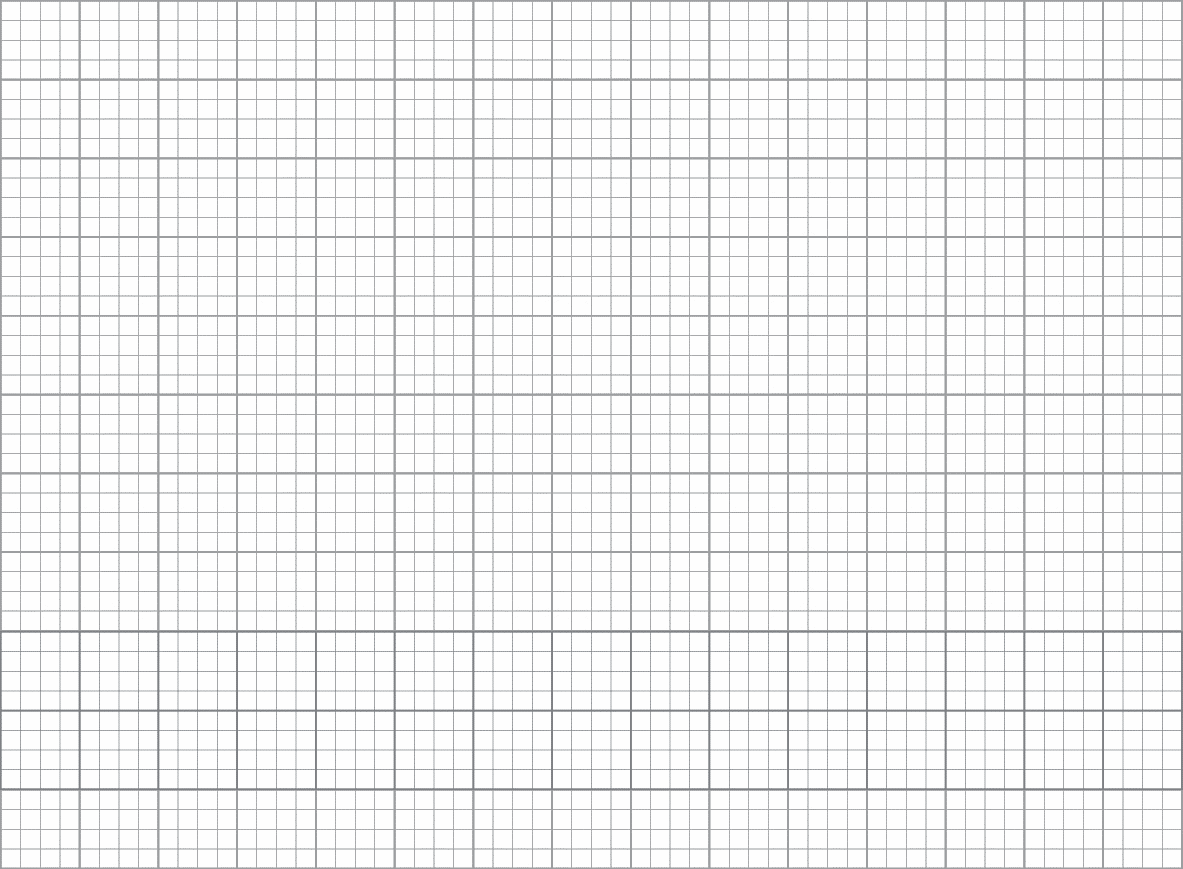 Thứ ba ngày 18 Ǉháng 1 năm 2022
Toán
Bài 37 : Luyện tập ( Tiết 2 – trang 6)
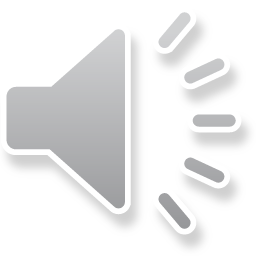 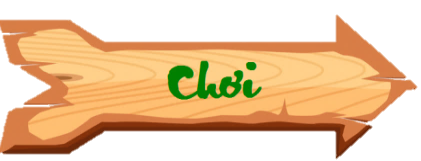 Chú Sóc nâu đang cố gắng nhặt những hạt dẻ để mang về tổ. Các em hãy giúp đỡ chú Sóc bằng cách trả lời đúng các câu hỏi nhé.
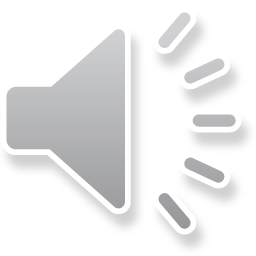 3 x 6 = ?
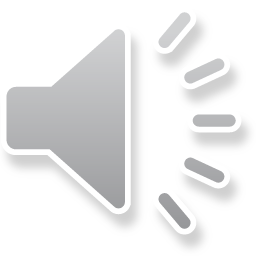 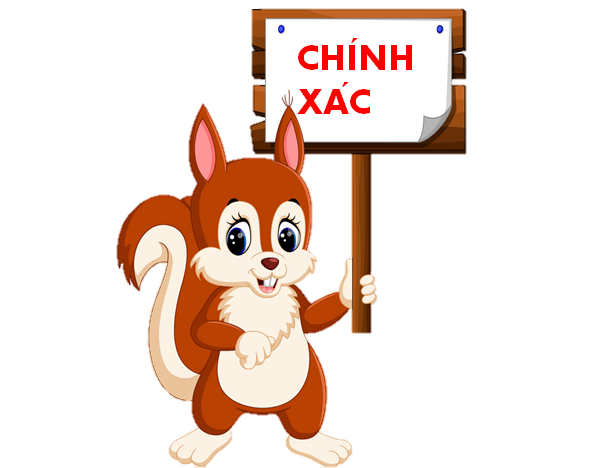 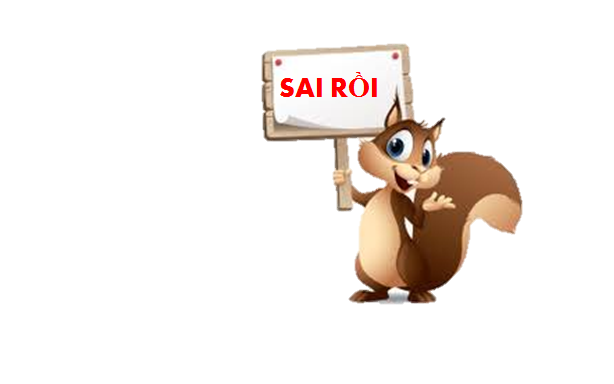 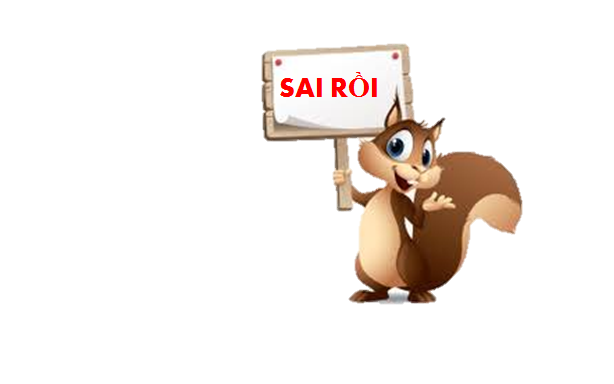 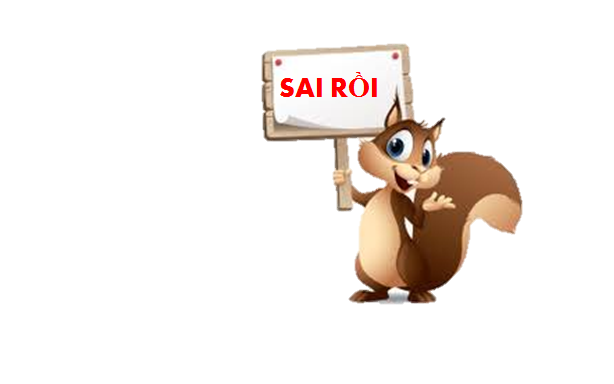 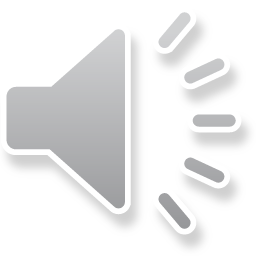 A: 18
B: 16
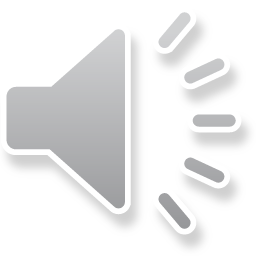 D:   56
C: 17
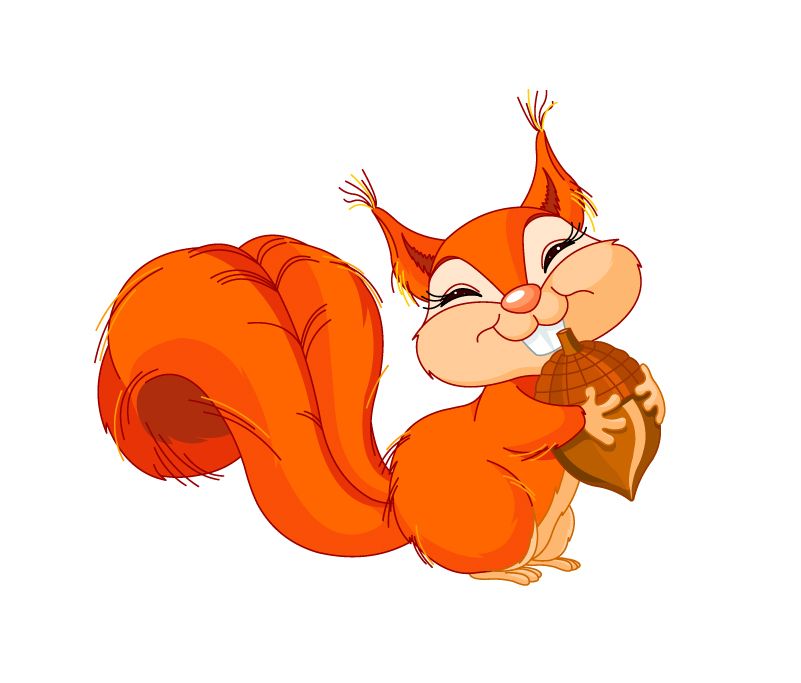 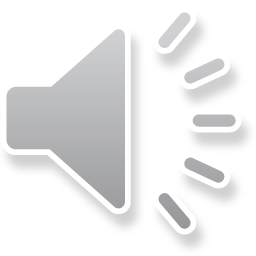 84 – 25 = ?
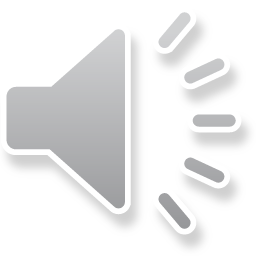 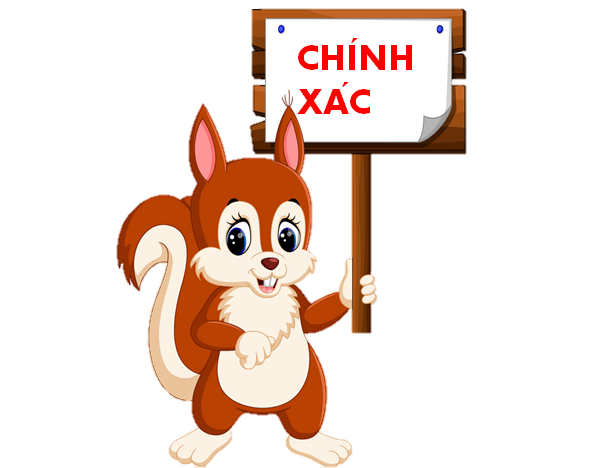 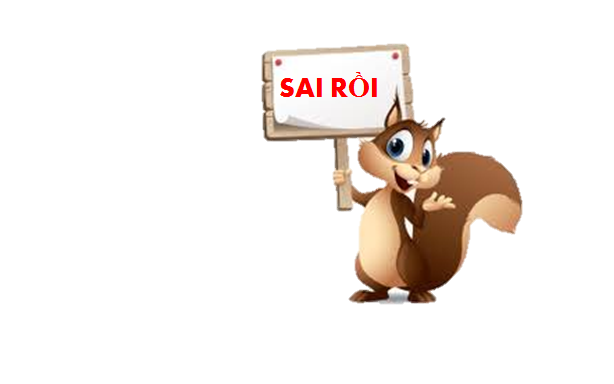 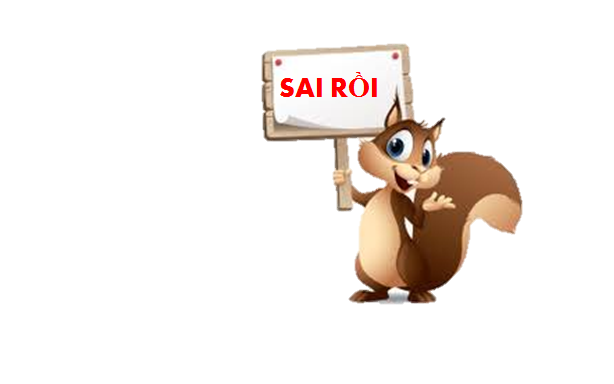 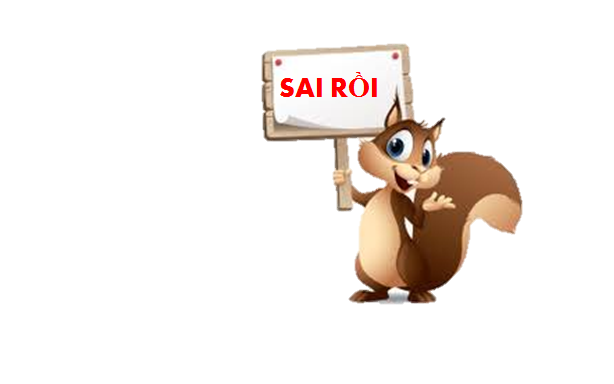 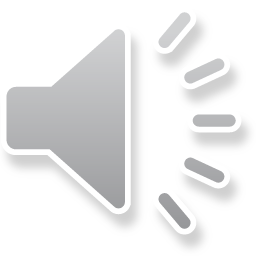 A: 58
B: 60
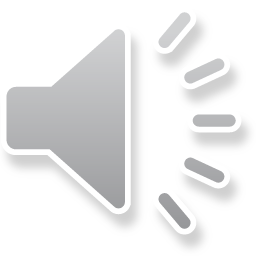 D: 59
C: 57
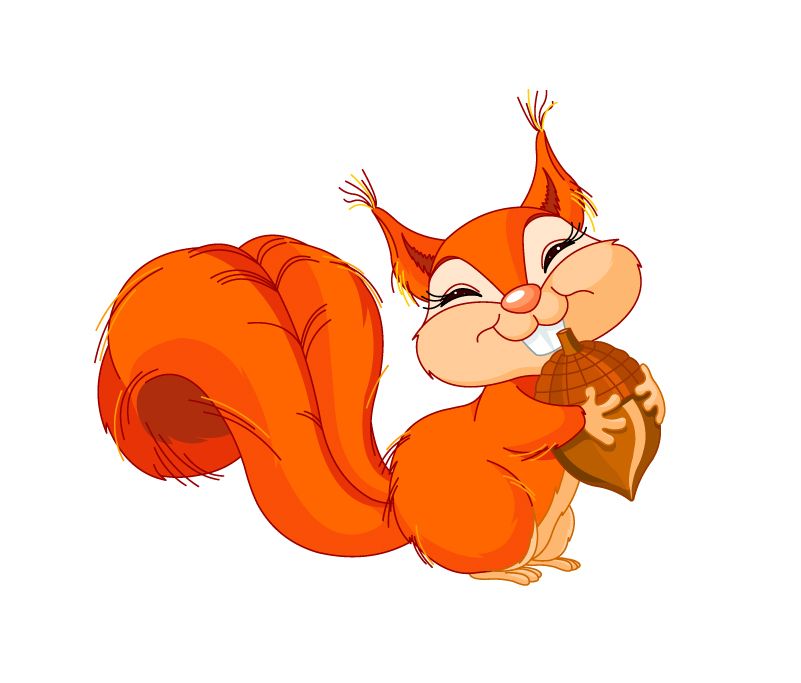 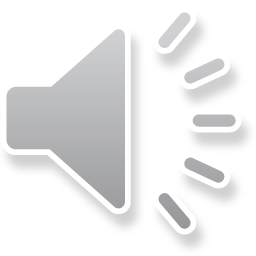 15 + 51 = ?
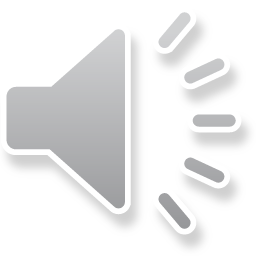 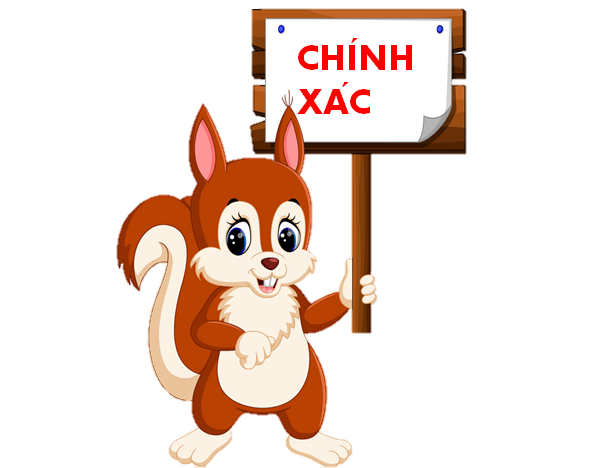 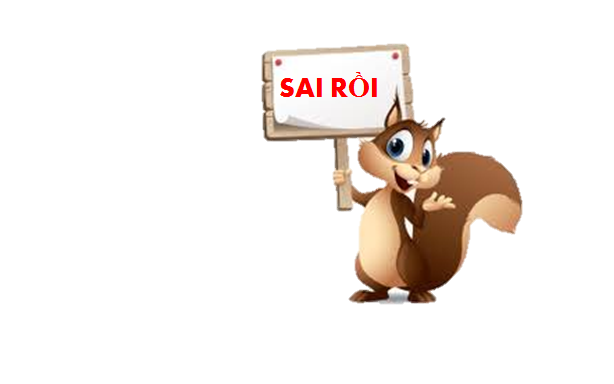 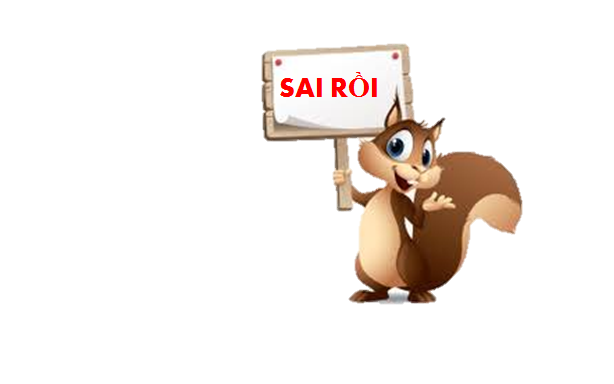 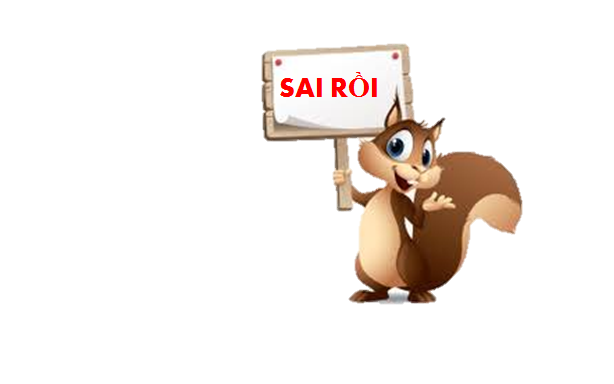 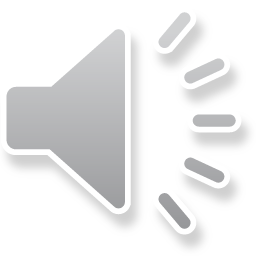 B: 66
A: 88
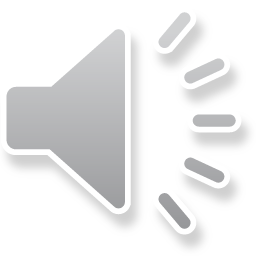 D: 55
C: 77
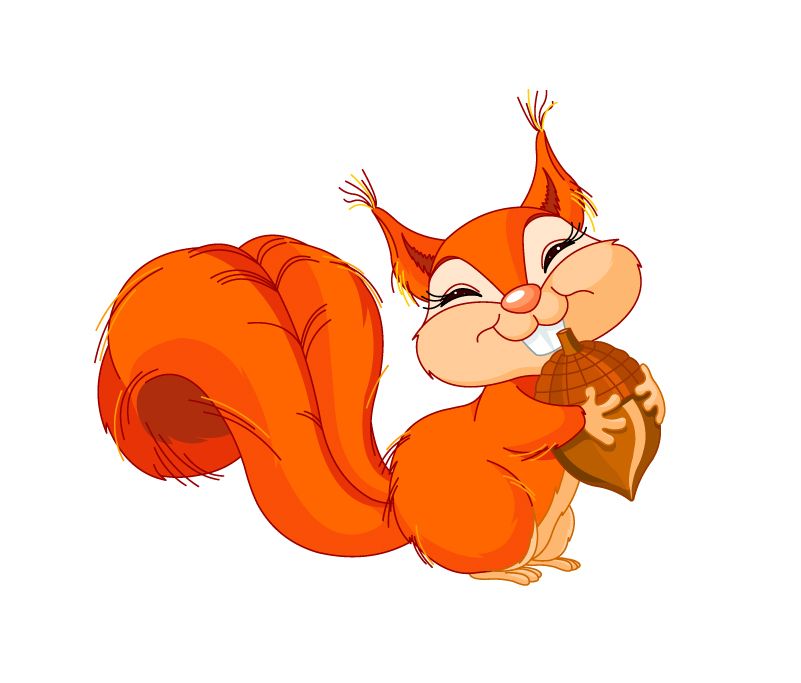 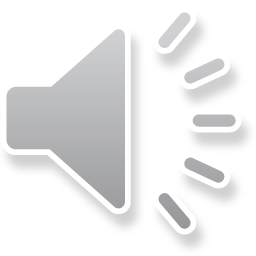 45 + 16 = ?
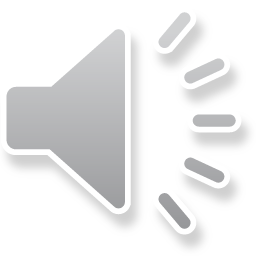 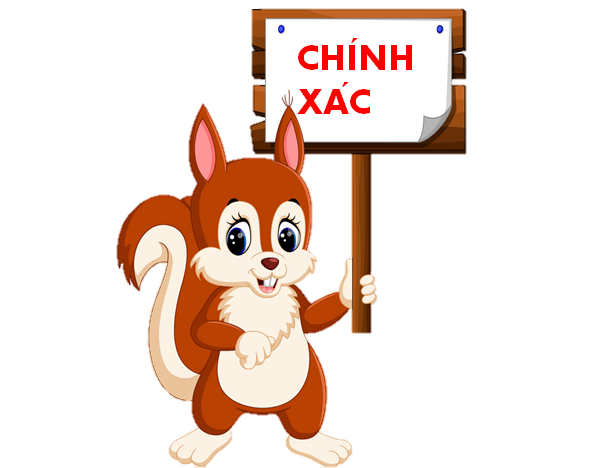 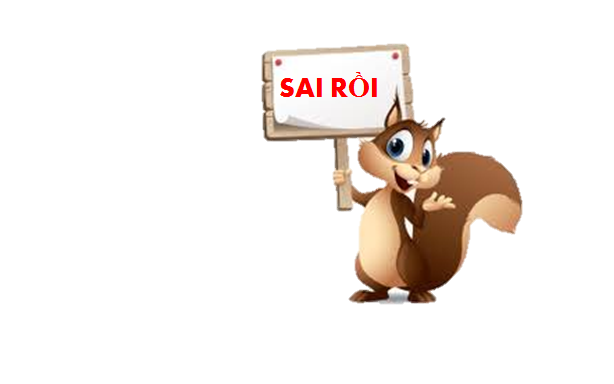 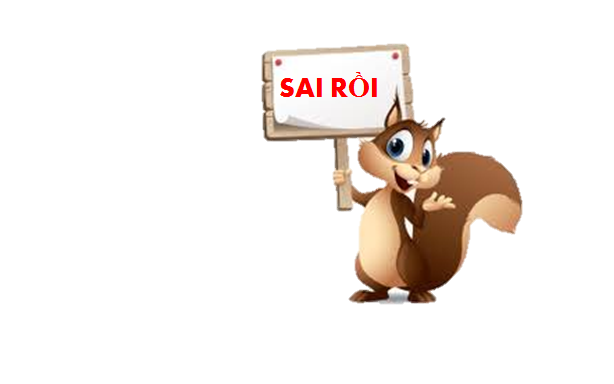 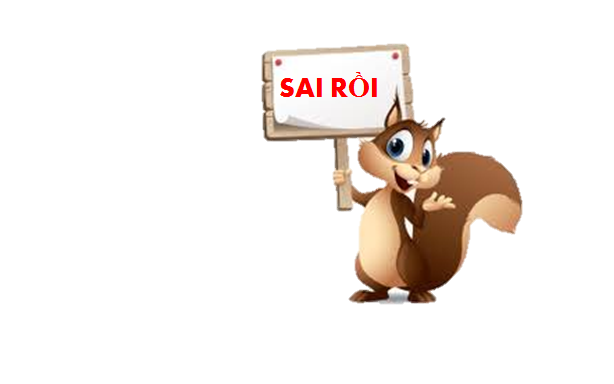 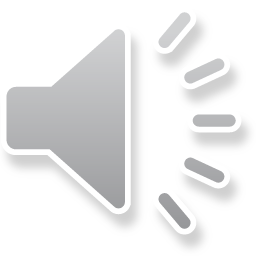 A: 71
B: 61
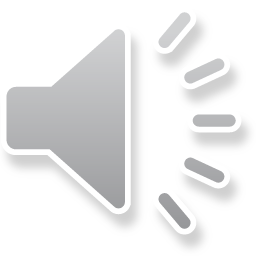 D: 56
C: 81
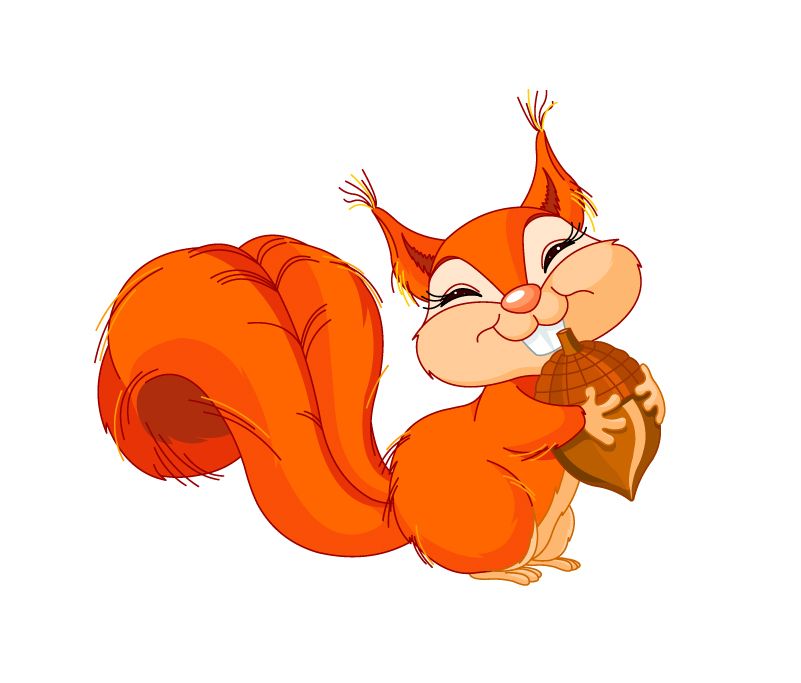 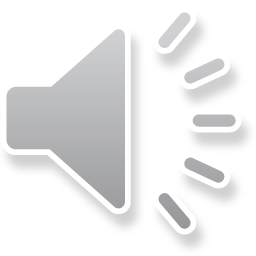 14－7= ?
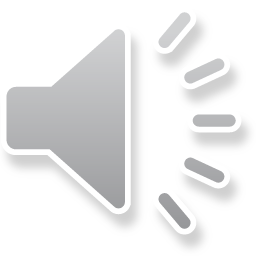 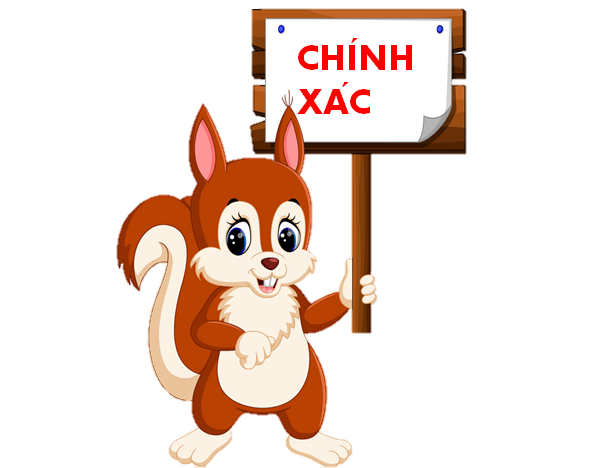 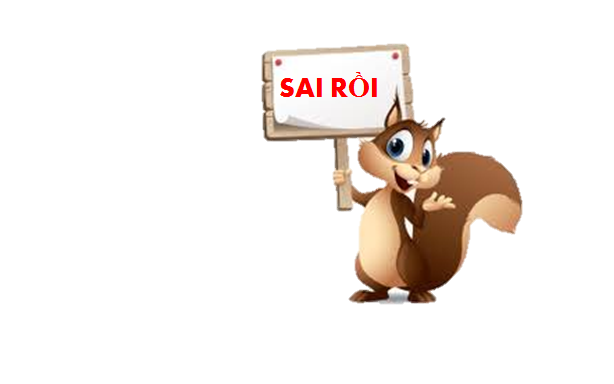 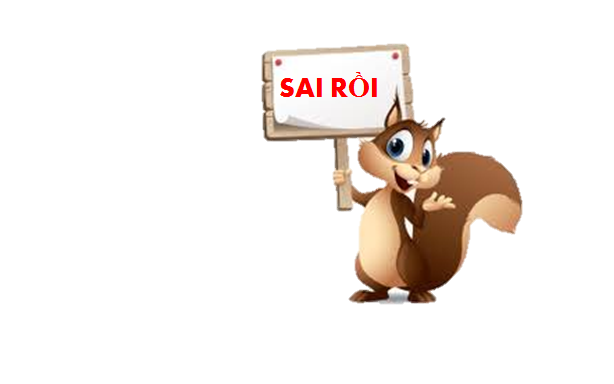 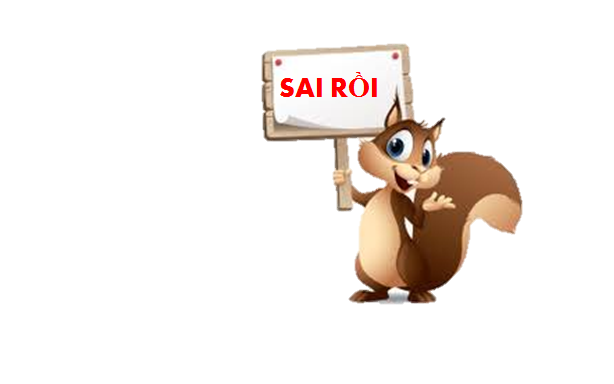 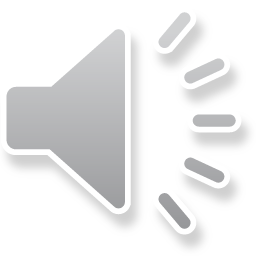 A: 6
B: 5
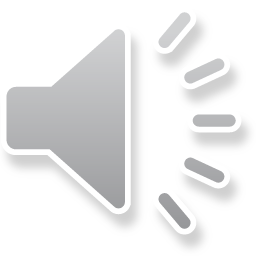 C: 8
D:  7
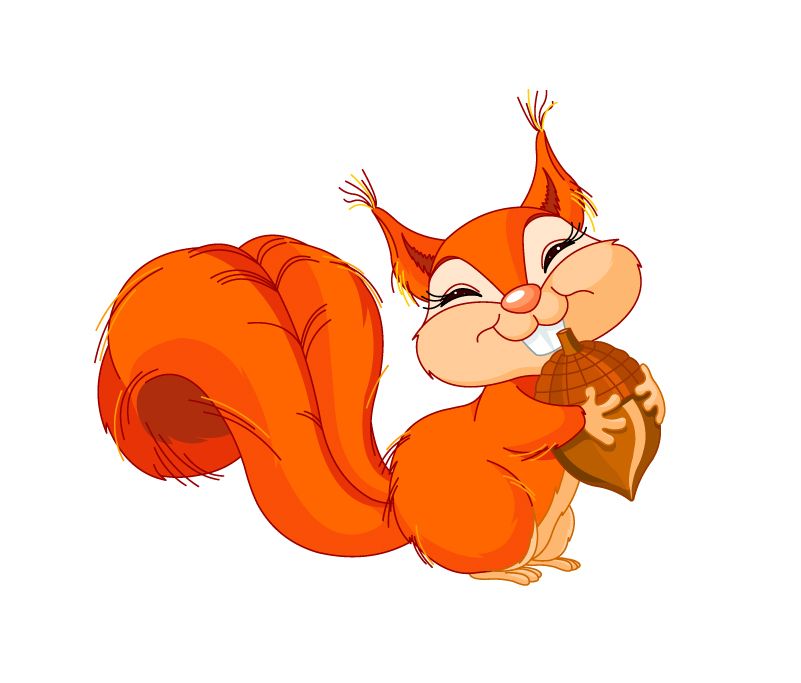 TIẾT 2
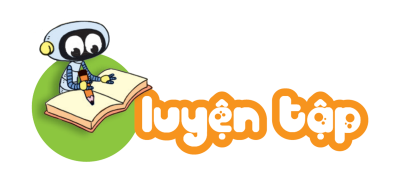 5 + 5 + 5 + 5 + 5 + 5 + 5 = 35
5
=
10
2
1
a) Viết 2 + 2 + 2 + 2 + 2 = 10 thành phép nhân.
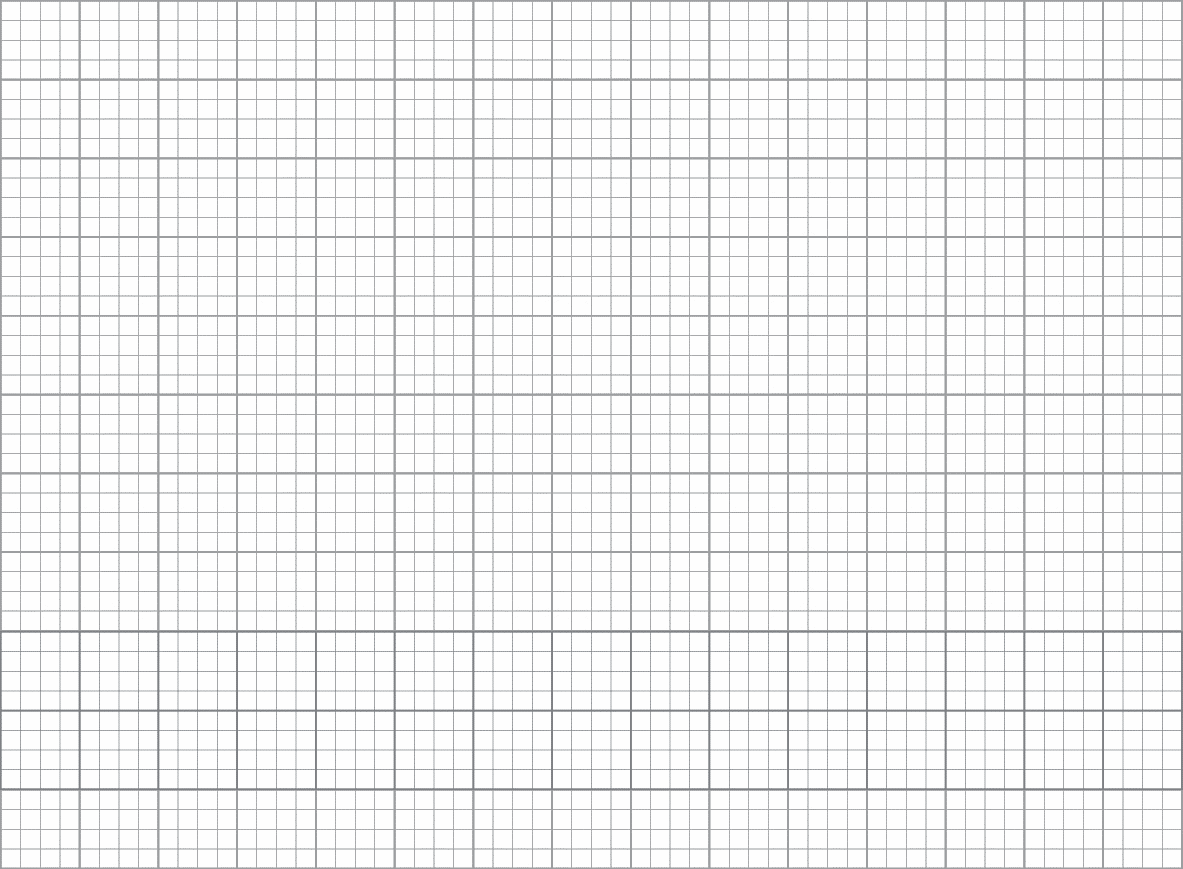 Bài 1
2 + 2 + 2 + 2 + 2 = 10
2 x 5 = 10
b) 5 + 5 + 5 + 5 + 5 + 5 + 5 = 35
5 x 7 = 35
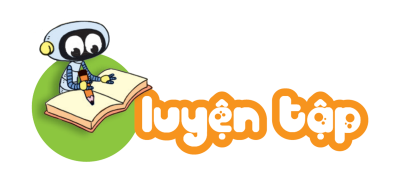 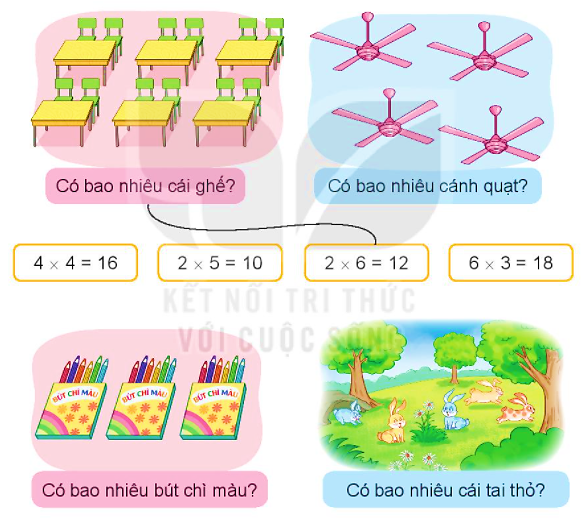 2
Tìm phép nhân phù hợp với câu trả lời cho mỗi câu hỏi.
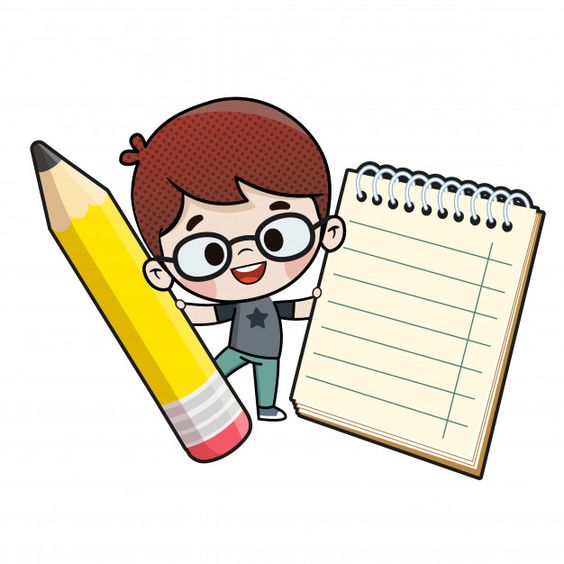 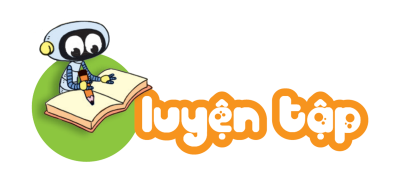 3
Tính (theo mẫu).
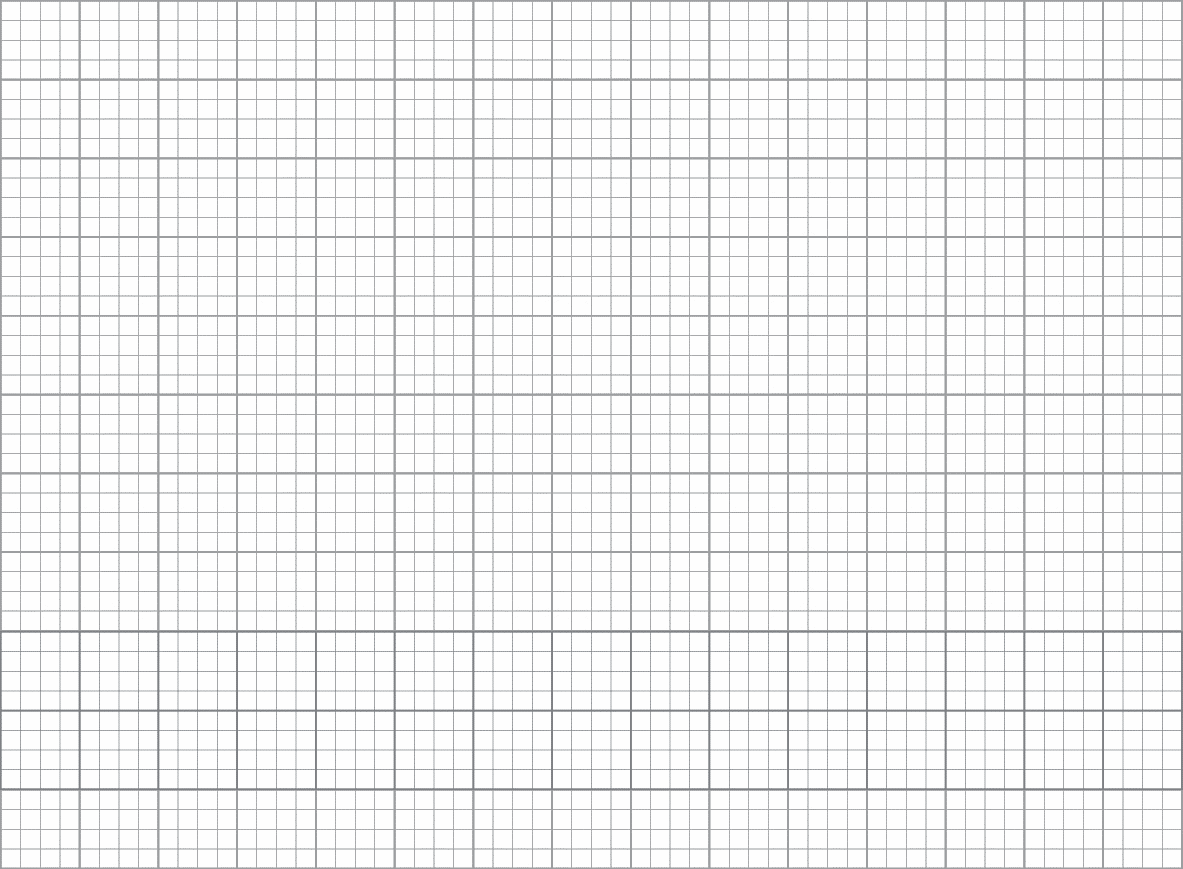 Bài 3
b)  8 x 2 = 8 + 8 = 16
8 x 2 = 16
c)  3 x 6 = 3 + 3 + 3 + 3 + 3 + 3 = 18
3 x 6 = 18
d)  4 x 3 = 4 + 4 + 4 = 12
4 x 3 = 12
Củng cố bài học
Hương Thảo: tranthao121004@gmail.com